Республиканская научно-практическая конференция «Реализация ФГОС как механизм инновационного развития образовательной организации и профессионального развития педагога»
Секция 1. Реализация предпрофильной подготовки и профильного обучения в условиях сетевого взаимодействия образовательных организаций
Представление программы работы с молодыми специалистами «Ступени успеха». Информационно-методическое сопровождение педагогов в условиях непрерывности образования
Майорова Г.Г., заместитель                                                     директора по НМР 
 
МОУ«Начальная школа – детский сад №1»
 г.Ухты
Для   успешной  деятельности «…нужны синтез научных знаний, методического мастерства и личных качеств педагога, умелое владение педагогической техникой и передовыми педагогическими достижениями»                             А.С. Макаренко
Концептуальная основа Программы «Ступени успеха» - тьюторское сопровождение молодого специалиста.
Тьюторское сопровождение  способствует-  созданию  для молодого педагога насыщенной образовательной среды,- разработке индивидуального маршрута профессионального развития в соответствии с его потребностями и способностями при постоянном взаимодействии со всеми участниками образовательных отношений,- помогает предупредить типичные ошибки, противоречия и затруднения в организации деятельности молодого специалиста,- найти возможные пути их преодоления.
Миссия методической службы.
информационно – методическое сопровождение молодого специалиста
ситуация успеха 
в профессиональной деятельности,  личностный рост
Цель Программы:Создание условий (мотивационных, организационных, научно – методических) для  профессионального роста молодого специалиста.
Задачи:1. Выявить ведущие потребности, затруднения в профессиональной деятельности молодого специалиста;2. Оказать  методическую  помощь молодому специалисту в изучении нормативно-правовой базы, в том числе, ОО.3. Разработать индивидуальный маршрут развития молодого педагога с учётом данных диагностики профессиональных потребностей и затруднений;4. Развивать коммуникативную компетенцию молодого педагога через организацию сотрудничества всех участников образовательных отношений;5. Оказать практическую помощь в   овладении СОТ;6. Обеспечить участие молодого педагога в системе методической работы ОО, муниципалитета;7. Определить и осуществлять меры   стимулирования деятельности молодого специалиста;8. Отслеживать  уровень эффективности профессиональной деятельности молодого педагога;9. Приобщить  молодого специалиста к традициям  МОУ «НШДС №1».
Этапы реализации Программы.I этап – адаптационно-диагностический;II этап – коррекционно-развивающий;III этап – аналитический;
Целевая группа программы – молодые специалисты:-молодые специалисты, получившие диплом о педагогическом образовании и в тот же год трудоустроившиеся в ОО;-педагоги, пришедшие работать в другой тип ОО, и на другую педагогическую должность, но имеющие опыт работы в ОО;-педагоги, вернувшиеся к профессиональной педагогической деятельности после длительного перерыва (трех и более лет);-специалисты, не имеющие педагогического образования (обучающиеся заочно) и опыта педагогической работы;
Основные участники реализации программы:методисты УО;-заместитель директора по УВР и ВР;-руководитель МО;-куратор «Школы молодого педагога»;-(тьютор) – педагог – наставник ;-педагог – психолог;-педагоги, включающиеся в деятельность по сопровождению молодого специалиста в зависимости от этапа сопровождения.
Направления информационно – методического сопровождения :  -Нормативно-правовое обеспечение образовательной деятельности -Психолого - педагогическое сопровождение образовательной деятельности.- Коммуникативная культура -Учебное и методическое обеспечение образовательной деятельности .-Здоровьесберегающий подход в развитии успешности учителя и учащегося.-Воспитательная система школы в условиях реализации ФГОС -Современные педагогические технологии как ресурс развития личности учителя и учащегося.-Методика использования электронных образовательных ресурсов нового поколения в образовательной деятельности
Организационно-педагогические принципы:-Принцип сотрудничества и диалога -Принцип индивидуализации -Принцип многоуровневой дифференциации-Принцип научности -Принцип системности - непрерывности образования -Принцип интерактивного обучения-Принцип стимулирования творческого и профессионально-личностного роста педагогов -Принцип прогнозирования -Принцип успешности
Функции участников реализации программы.Заместитель директора-определяет стратегию введения молодого специалиста в образовательное пространство;-разрабатывает механизм сопровождения и становления молодого педагога;-организует  и контролирует сотрудничество и взаимодействие молодого  специалиста с наставником (тьютором);
Наставник (тьютор)-разрабатывает совместно с молодым специалистом  индивидуальный маршрут  профессионального развития, составляет  план работы,-осуществляет анализ деятельности; оказывает повседневную помощь в приобретении профессиональных знаний, умений, навыков.
Молодой  специалист -принимает участие в методической работе на школьном и муниципальном уровне, -сотрудничает с опытными педагогами и методистами для разработки собственной стратегии педагогической деятельности, -осуществляет деятельность по повышению уровня своего профессионального мастерства.
Основные формы работы.Анкетирование, тестирование.Консультации, беседы. Индивидуальные консультации. Практические консультации.Взаимопосещение уроков, образовательных событий.Мини дискуссии. Блиц – опросы. Семинары.Деловые игры. Круглые столы. Мастер – классы. Методические недели.Конкурсы.
Этапы формирования          профессиональных компетенций                              педагогов:1 этап – профессиональное самоопределение;2 этап – профессиональное саморазвитие;3 этап – профессиональная самореализация;4. этап – профессиональное самосовершенствование;
Ожидаемый результат:-Психолого-педагогическая адаптация молодых педагогов, успешное  вхождение   в новый коллектив, овладение  коммуникативной культурой.-Повышение организационной культуры педагога.-Рост профессиональной компетентности молодых педагогов.-Изменение личностных качеств молодого педагога; готовность к саморазвитию, самосовершенствованию.
Эффективность профессиональной деятельности  молодого педагога
Эффективность профессиональной деятельности  молодого педагога
Прогнозируемые риски Изменение финансовой политики в сфере оплаты педагогического труда;Текучесть кадров;Отсутствие притока молодых специалистов;
Контроль за реализацией программы
Администрация Учреждения:- обеспечивает координацию деятельности исполнителей Программы;-осуществляет контроль за ходом реализации мероприятий по направлениям;- ежегодно производит анализ эффективности выполнения Программы методического сопровождения молодого специалиста - июнь;
Исполнители Программы: Педагог – наставник (тьютор), молодой специалист  ежегодно предоставляют отчёт о результатах оценки эффективности деятельности – июнь;
Эффективность профессиональной деятельности  молодого педагога 
                                              МОУ  «НШДС №1»
Эффективность профессиональной деятельности  молодого педагога
Профессиональная      подготовка
Участие учителей в профессиональных конкурсах, методических неделях и других мероприятиях на муниципальном, региональном и федеральном уровнях 1)Открытый урок по предмету окружающий мир в 1 классе «Мы должны защищать окружающую среду» в рамках методической недели «Молодые молодым» 2)Дистанционный конкурс  «Сайт в  моей образовательной деятельности» VI Открытого Фестиваля «Традиции и инновации» (Республиканский  - участие)3)Общероссийский конкурс «Лучший сайт (блог) педагога учреждения/ организации»(Всероссийский – Диплом 1 степени)
Работа на семинаре
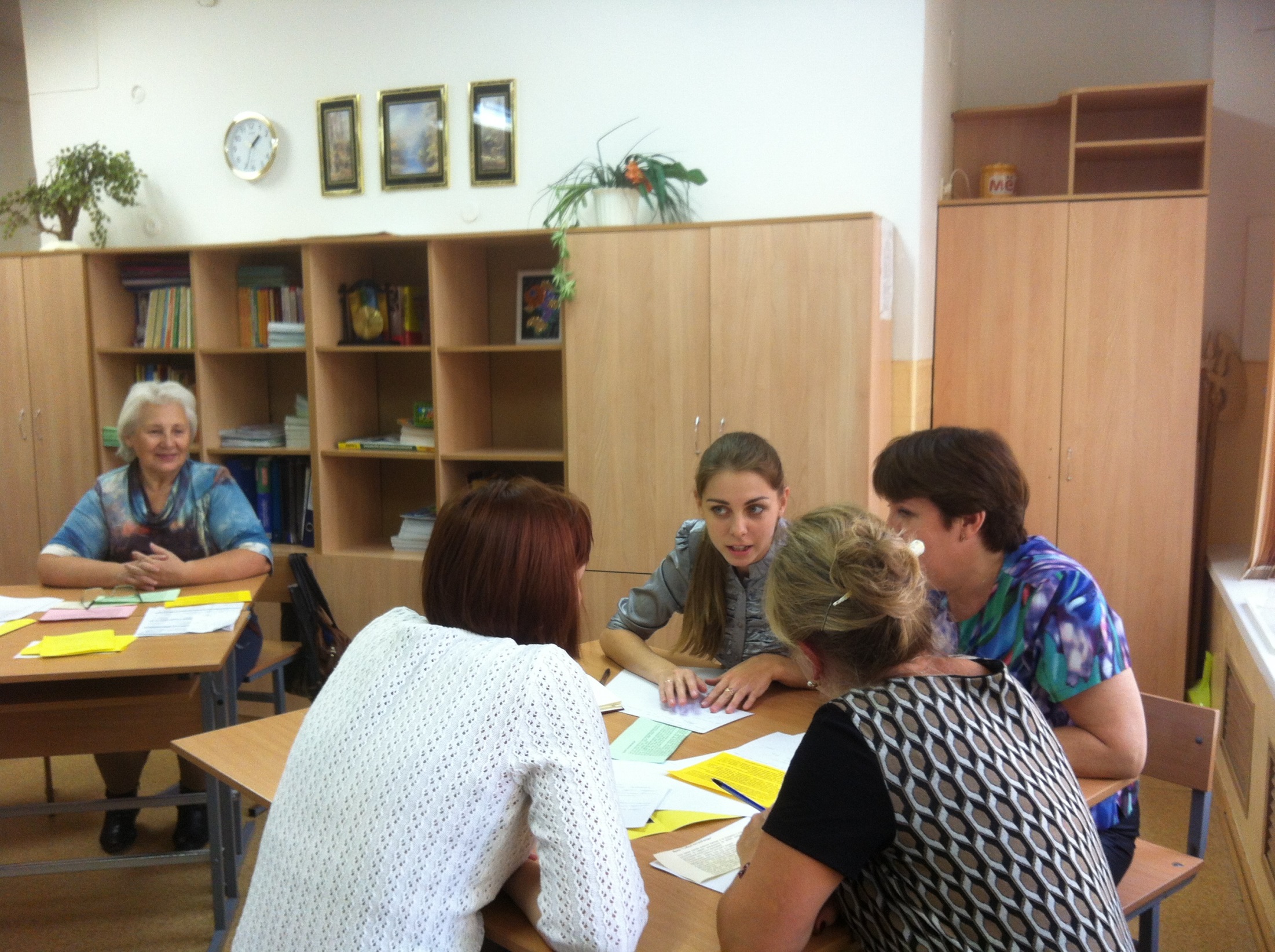 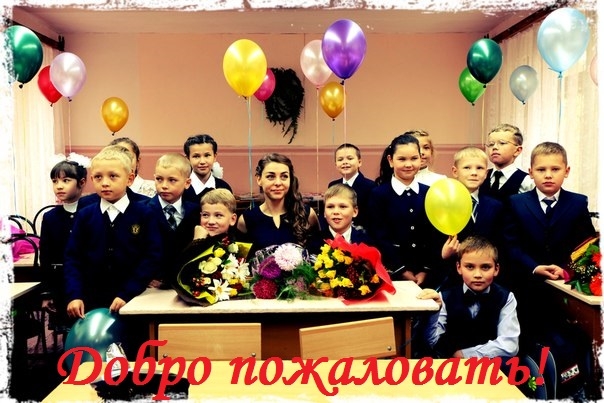 У нас все впереди !